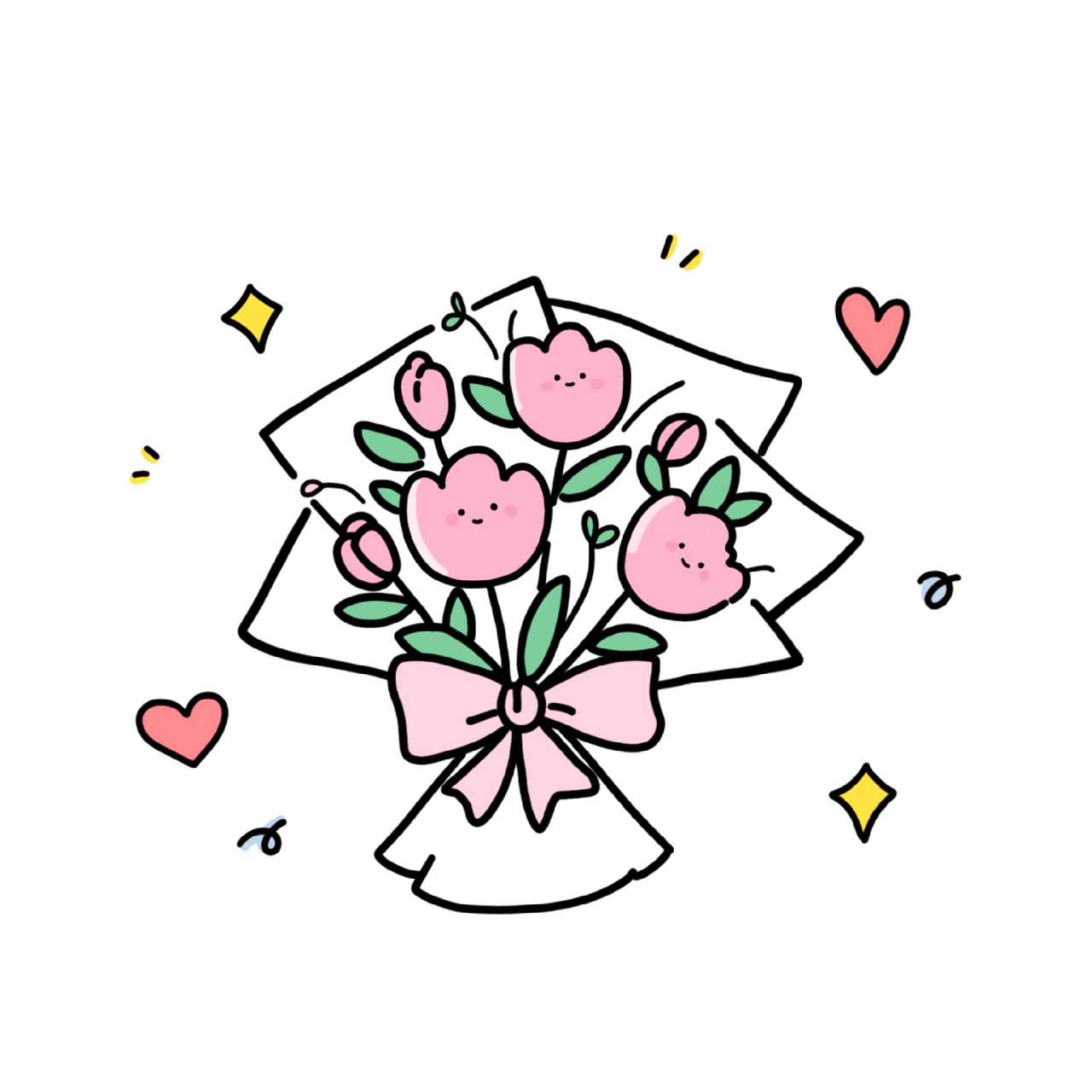 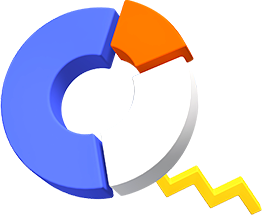 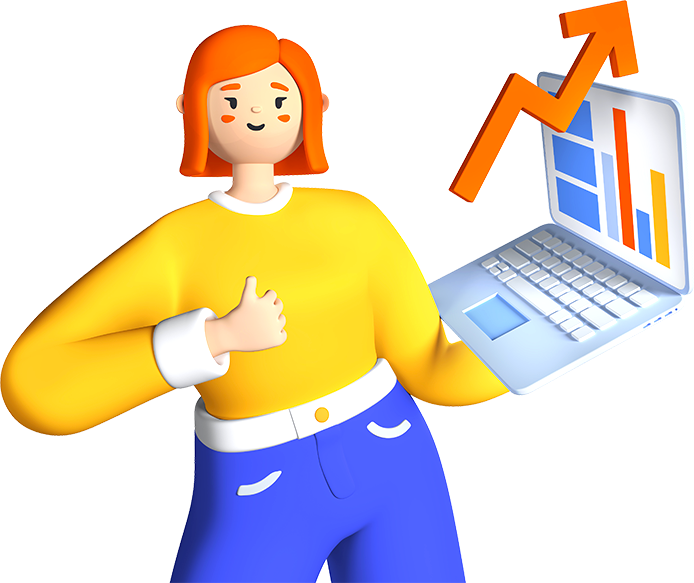 校园鲜花地摊创业计划
小组成员：牛茹静39周怡馨37张旭东23
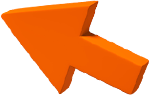 时间：
2025.4
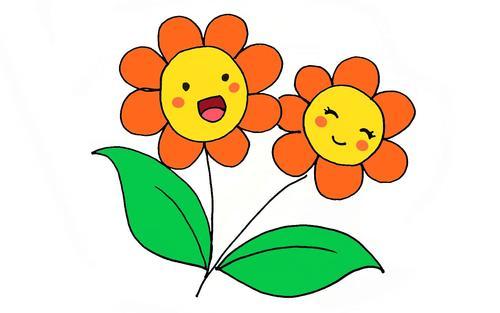 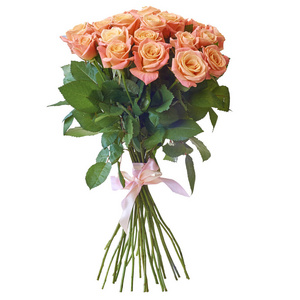 01
项目背景与创业初心
Catalogue
目录
02
产品与服务设计
03
运营模式与执行方案
04
市场分析与竞争优势
05
财务计划与风险控制
06
团队介绍与未来规划
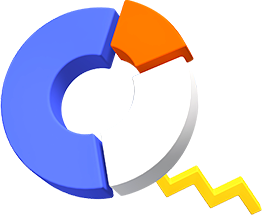 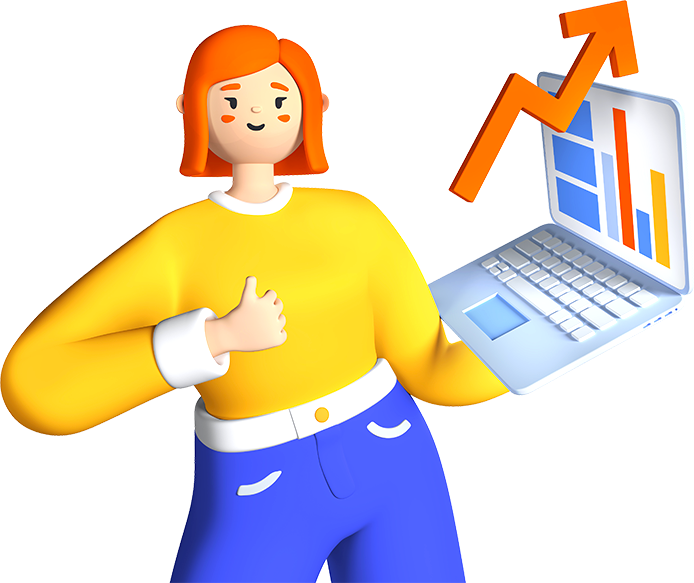 01
Part.
项目背景与创业初心
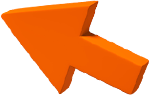 为什么选择鲜花摆摊
校园场景需求旺盛
校园内节日氛围浓厚，如情人节、圣诞节等，鲜花需求量大，表白、送礼场景多。
学生宿舍装饰需求高，小花束、绿植摆件能增添生活情趣，提升居住环境美感。
大学生轻资产创业优势
创业门槛低
初始投资低，仅需少量资金采购鲜花和简单工具，无高额设备投入。
时间灵活，可利用课余时间摆摊，不影响学业，适合大学生兼职创业。
技术要求不高，简单的花束包装即可满足基本需求，易于上手。
无需复杂资质审批，校园内摆摊相对容易获取许可，操作简便。
社会价值
01
02
03
倡导绿色生活美学
勤工俭学实践案例
促进校园经济活力
鲜花是自然的馈赠，摆摊售卖能引导学生关注自然美，培养环保意识。
通过鲜花传递美好情感，营造积极向上的校园文化氛围，提升生活品质。
为学生提供创业实践平台，积累商业经验，提升就业竞争力。
帮助学生实现自我价值，通过劳动获得经济收入，减轻家庭负担。
丰富校园商业业态，为师生提供多样化消费选择，激发校园经济活力。
带动相关产业发展，如花束包装材料、花瓶等周边产品销售。
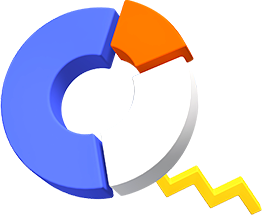 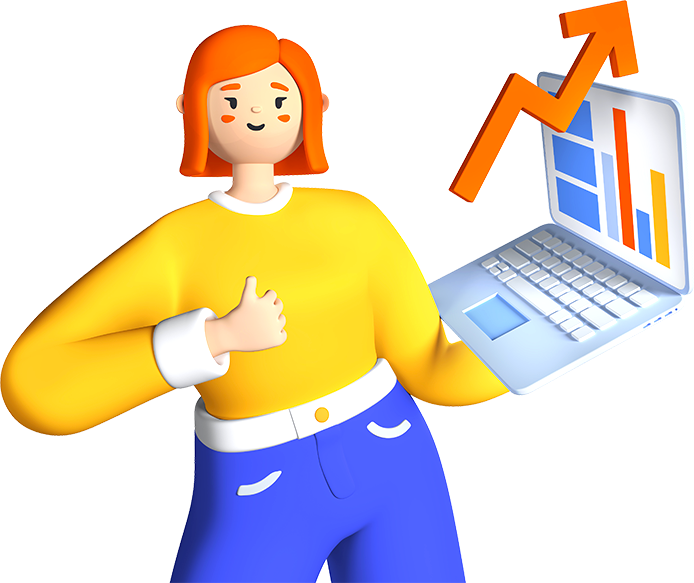 02
Part.
产品与服务设计
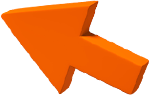 核心产品
主推品类
特色组合
季节性产品
9.9元小花束，价格亲民，适合学生群体日常购买，满足基本装饰需求。
DIY单支花礼，提供个性化选择，学生可自行搭配，增加参与感和趣味性。
考试加油花束，针对考试季推出，搭配励志卡片，传递正能量，受学生欢迎。
生日主题花盒，定制化设计，满足生日派对装饰需求，提升品牌附加值。
春季推出樱花、桃花等时令鲜花，吸引学生购买，契合季节氛围。
秋季主打菊花、百合等，搭配感恩卡片，适合教师节、中秋节等节日。
增值服务
01
02
03
免费手写祝福卡
鲜花养护知识卡片
预定配送服务
为顾客提供免费手写祝福卡服务，满足送礼需求，增加情感附加值。
祝福卡设计精美，可定制内容，提升顾客满意度和忠诚度。
随花束附赠鲜花养护知识卡片，提供养护技巧，延长鲜花保鲜期。
卡片内容实用，增加顾客对鲜花的了解，提升产品附加值。
提供校内预定配送服务，顾客可通过线上平台下单，方便快捷。
配送团队专业，确保鲜花按时送达，提升顾客体验，拓展销售渠道。
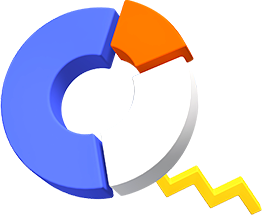 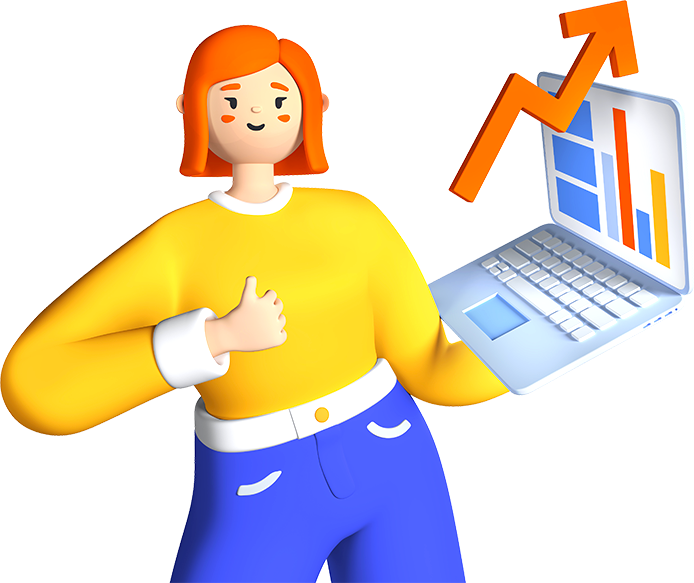 03
Part.
运营模式与执行方案
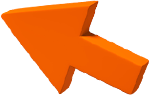 摆摊策略
黄金时段
放学后（17:00 - 19:00），学生结束一天课程，有较多时间和精力购物。
周末全天，学生休闲时间充足，校园内人流密集，摆摊效果好。
01
最佳点位
食堂门口，学生用餐后必经之地，人流量大，曝光率高。
宿舍区，靠近学生生活区，方便学生购买，提升购买便利性。
02
视觉设计
采用ins风摊位布置，色彩鲜艳、风格清新，吸引学生目光。
摆放整齐，搭配绿植和装饰品，营造温馨氛围，提升购物体验。
03
供应链管理
01
02
03
本地花市批发合作
损耗控制方案
质量把控
与本地花市供应商建立长期合作关系，确保鲜花品质和供应稳定性。
定期采购，根据销售数据调整采购量，降低库存成本。
实行预售制，提前了解顾客需求，按需采购，减少库存积压。
定量采购，根据历史销售数据和市场预测，精准控制采购量，降低损耗。
采购时严格挑选鲜花，确保品质优良，无病虫害和枯萎现象。
建立质量追溯体系，对鲜花来源和采购过程进行记录，确保可追溯。
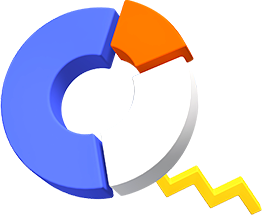 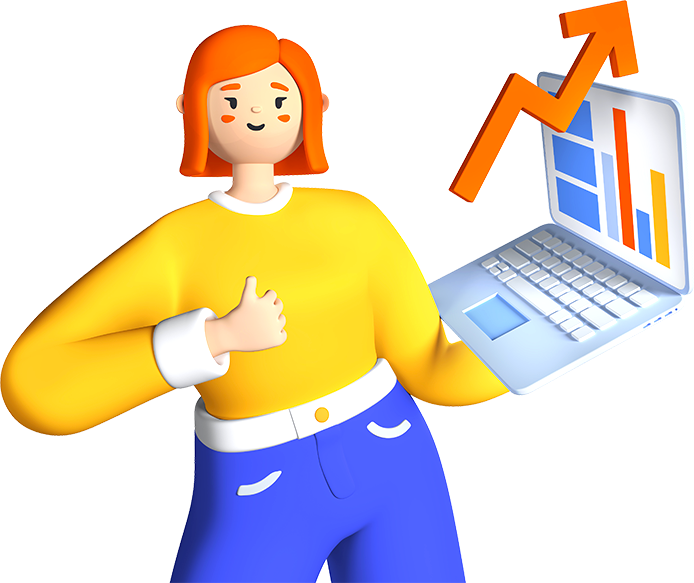 04
Part.
市场分析与竞争优势
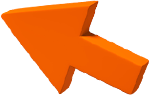 目标客群
02
教师群体
01
03
校园社团
学生群体
办公室装饰：对鲜花品质和种类有较高要求，注重美观和持久性。
节日礼品：教师节等节日，学生送花表达敬意，对花束包装和寓意有要求。
情侣：节日送花需求大，注重花束品质和创意，追求浪漫氛围。
闺蜜：日常互赠鲜花，表达友情，对价格敏感，注重性价比。
班级活动：活动装饰需求多，对花束数量和种类有要求，采购量大。
活动布置：社团活动多，对鲜花需求量大，注重花束的整体效果和创意。
社团成员福利：社团内部成员互赠鲜花，对价格和品质有平衡需求。
竞品对比
对比校外花店
对比线上平台
对比校园内其他摆摊
价格优势：校外花店成本高，价格相对较高；校园鲜花地摊成本低，价格更具竞争力。
便捷性：校外花店距离远，学生购买不便；校园鲜花地摊设在校园内，方便学生随时购买。
即时满足感：线上平台配送时间长，无法满足学生即时需求；校园鲜花地摊可现场购买，即时满足。
个性化服务：线上平台服务相对标准化；校园鲜花地摊可提供个性化定制服务，满足学生多样化需求。
产品独特性：校园内其他摆摊多为小吃、日用品等，鲜花地摊产品独特，具有差异化竞争优势。
专业性：团队成员具备相关专业知识，花束制作和养护更专业，产品质量有保障。
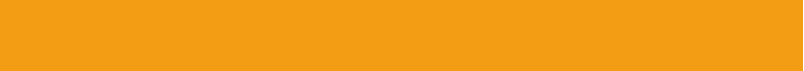 竞争优势：智能AI重构传统购花流程
比方说：我们致力于打造校园场景下的智能化鲜花服务系统，通过AI技术重构传统购花流程。项目聚焦三大核心功能：
1. 智能场景定制（Smart Scene Builder）
采用问卷交互+语义分析技术，解析用户需求关键词（如"表白急救""社团招新装饰"等校园高频场景）
内置200+校园活动模板库（毕业季/校庆日/社团活动等），结合天气数据、场地尺寸自动推荐花艺方案可视化3D预览功能，支持实时调整花材配色与预算（学生价格区间锁定50-300元）
2. 极速路径规划（Campus Flash Routing）
集成校园地图数据（教学楼/宿舍区坐标建模），开发步行优先的配送算法
动态调配勤工俭学配送员，结合课程表空档期智能派单
独创"课间10分钟送达"模式，通过教学楼人流热力图避开拥堵路段
3. AI花艺参谋（Floral AI Assistant）
训练专属花卉美学模型，学习3000+校园场景成功案例
提供"低成本高效果"方案：识别可替换的平价花材组合
开放DIY模式：上传场地照片即可生成虚拟花艺效果图
落地优势：
轻量化技术架构：基于微信小程序开发，调用成熟AI接口（如百度PaddleNLP）降低研发成本
精准需求捕捉：深度绑定校园场景（表白率分析/社团活动日历/考试周减压需求）
资源复用模式：与校园花店联营，共享库存与配送人力
情感价值强化：开发"鲜花盲盒""班级记忆花墙"等社交功能
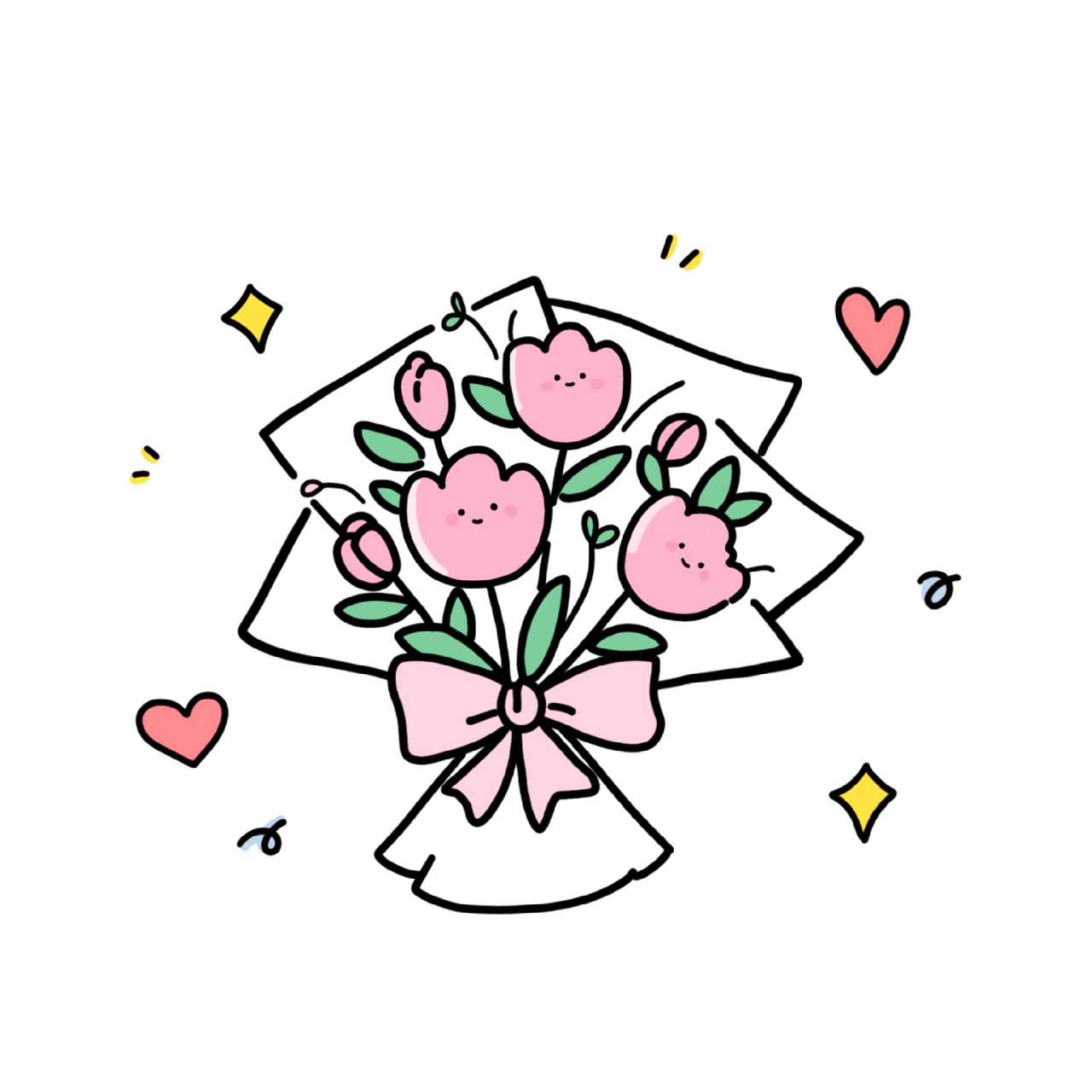 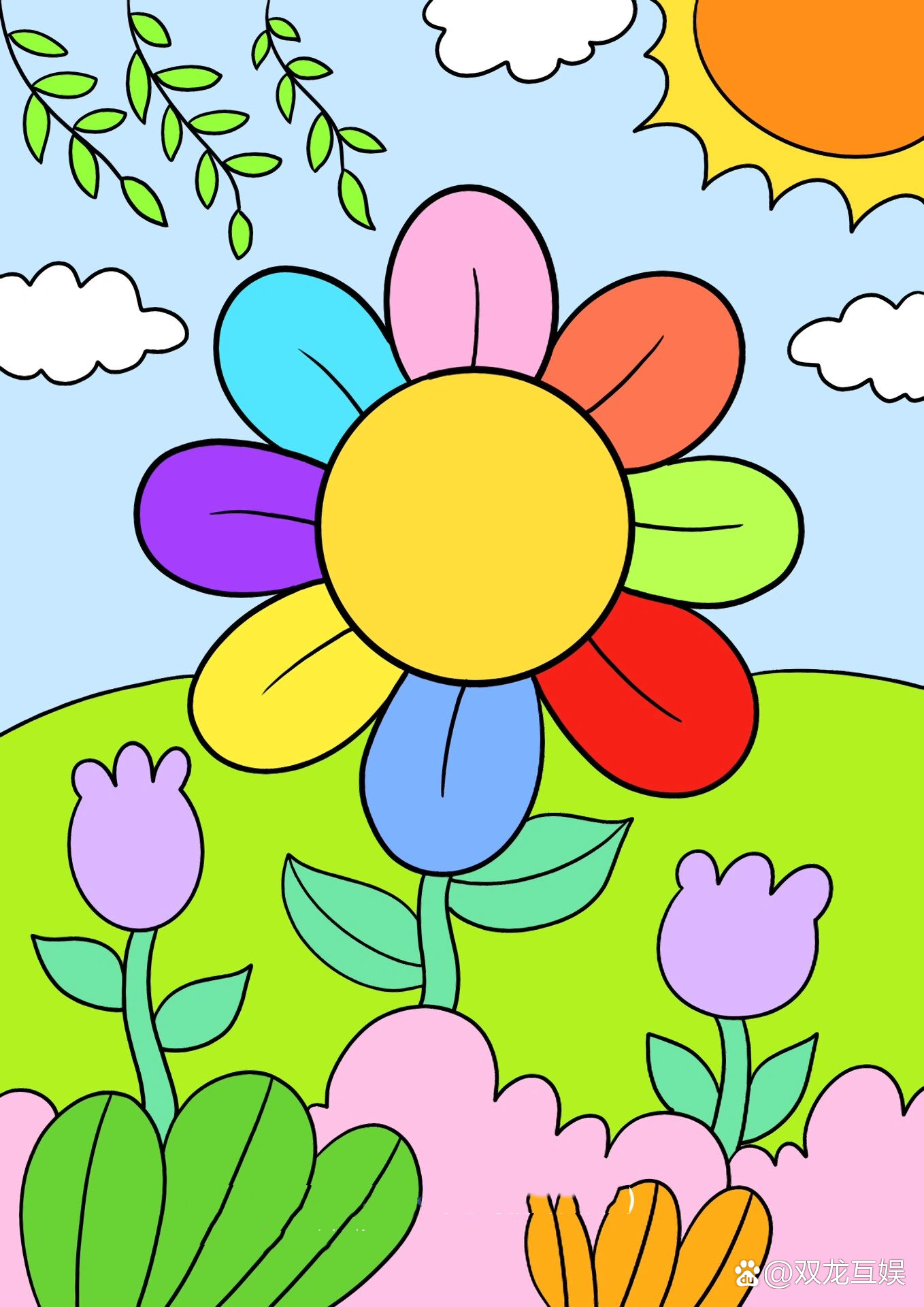 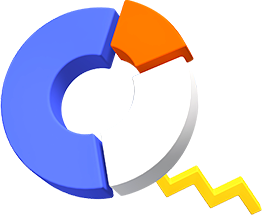 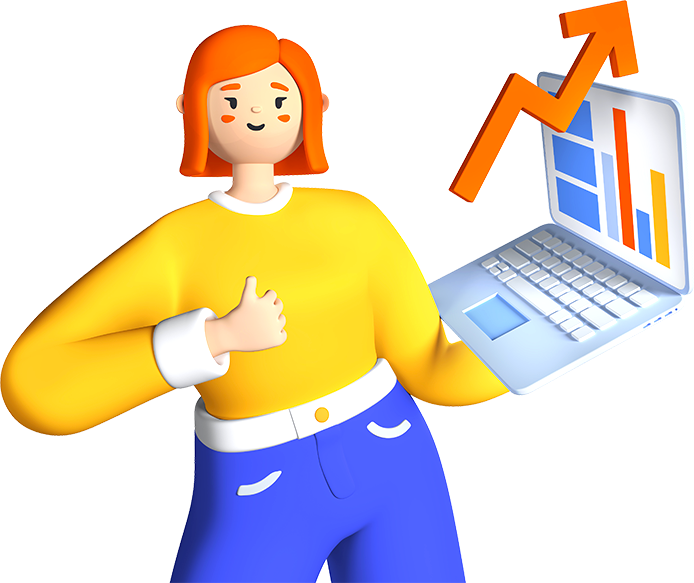 05
Part.
财务计划与风险控制
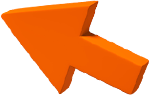 启动资金
PART 01
PART 02
PART 03
初始投入
每日收支模型
成本结构
采购鲜花、包装材料等成本约300元，摊位搭建和装饰成本约100元，宣传费用约100元。
初始投入总计500元，主要用于试运营，测试市场反应和调整运营策略。
每日销售额预计500元，成本包括鲜花采购成本、包装材料成本等，约300元。
每日净利润约200元，随着运营成熟和市场份额扩大，净利润有望进一步提升。
固定成本：摊位搭建和装饰成本、工具设备购置成本等，初期投入后相对稳定。
变动成本：鲜花采购成本、包装材料成本、人工成本等，随销售量变化而变化。
风险应对
天气应急预案
遇到恶劣天气，提前将摊位转移到室内，如食堂、宿舍大厅等，继续销售。
转线上接单，通过微信小程序、校园群等渠道接收订单，配送到宿舍。
滞销处理
制作干花书签，将滞销鲜花加工成干花书签，延长产品生命周期，减少损失。
举办促销活动，如打折、买一送一等，吸引学生购买，清理库存。
资金风险
建立资金储备机制，预留部分资金用于应对突发情况，确保运营稳定。
严格控制成本，优化采购流程，降低采购成本，提高资金使用效率。
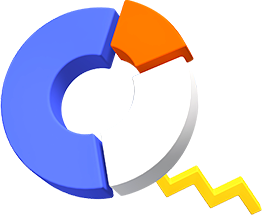 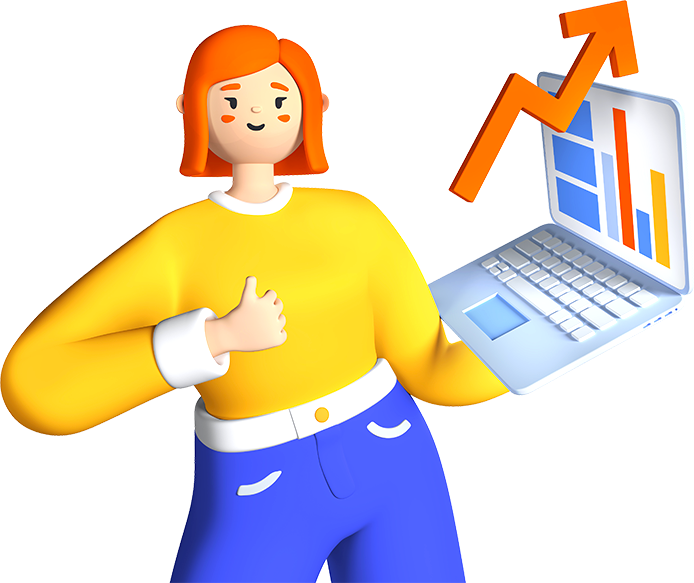 06
Part.
团队介绍与未来规划
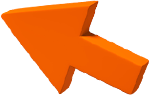 团队成员
01
专业互补
园林专业：负责鲜花采购、养护和花束制作，确保产品品质和创意。
营销专业：负责市场调研、营销策划和宣传推广，提升品牌知名度和市场份额。
财务专业：负责财务管理、成本核算和预算编制，确保资金合理使用和财务健康。
02
分工明确
采购：负责鲜花和包装材料的采购，与供应商沟通协调，确保供应稳定。
销售：负责现场销售和线上接单，与顾客沟通，提供优质的客户服务。
新媒体运营：负责微信小程序、校园群等新媒体平台的运营和推广，提升品牌影响力。
03
团队协作
定期召开团队会议，分享工作进展和问题，共同商讨解决方案，提升团队协作效率。
建立团队激励机制，根据成员贡献给予奖励，激发团队积极性和创造力。
发展蓝图
短期规划
建立校园鲜花社群，吸引学生加入，定期分享鲜花养护知识、创意花束制作等内容，提升用户粘性。
拓展销售渠道，增加线上销售比例，通过微信小程序、校园群等渠道，方便学生购买。
中期规划
与校园社团合作，为其活动提供鲜花赞助和定制服务，提升品牌知名度和影响力。
开展校园鲜花主题活动，如花艺比赛、花束设计培训等，丰富校园文化生活，吸引更多学生关注。
长期规划
孵化校园鲜花品牌，打造具有校园特色的鲜花品牌，提升品牌价值和市场竞争力。
拓展校园外市场，将业务延伸到周边社区和商业区，实现规模化发展。
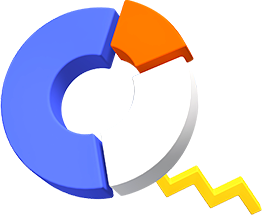 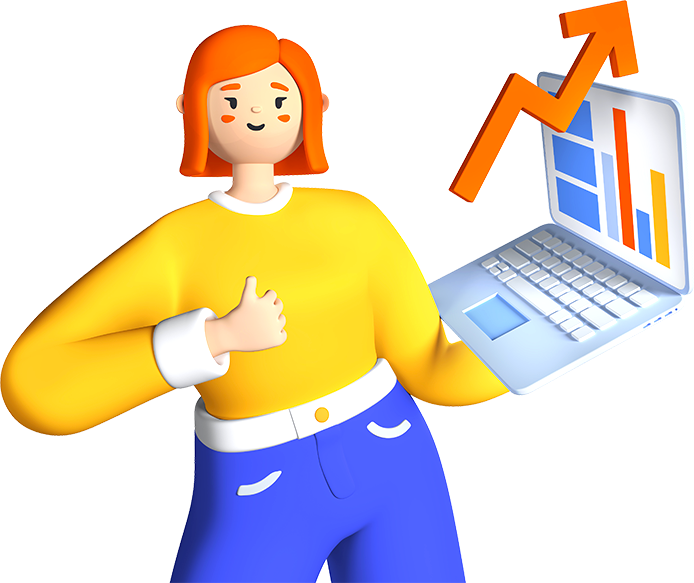 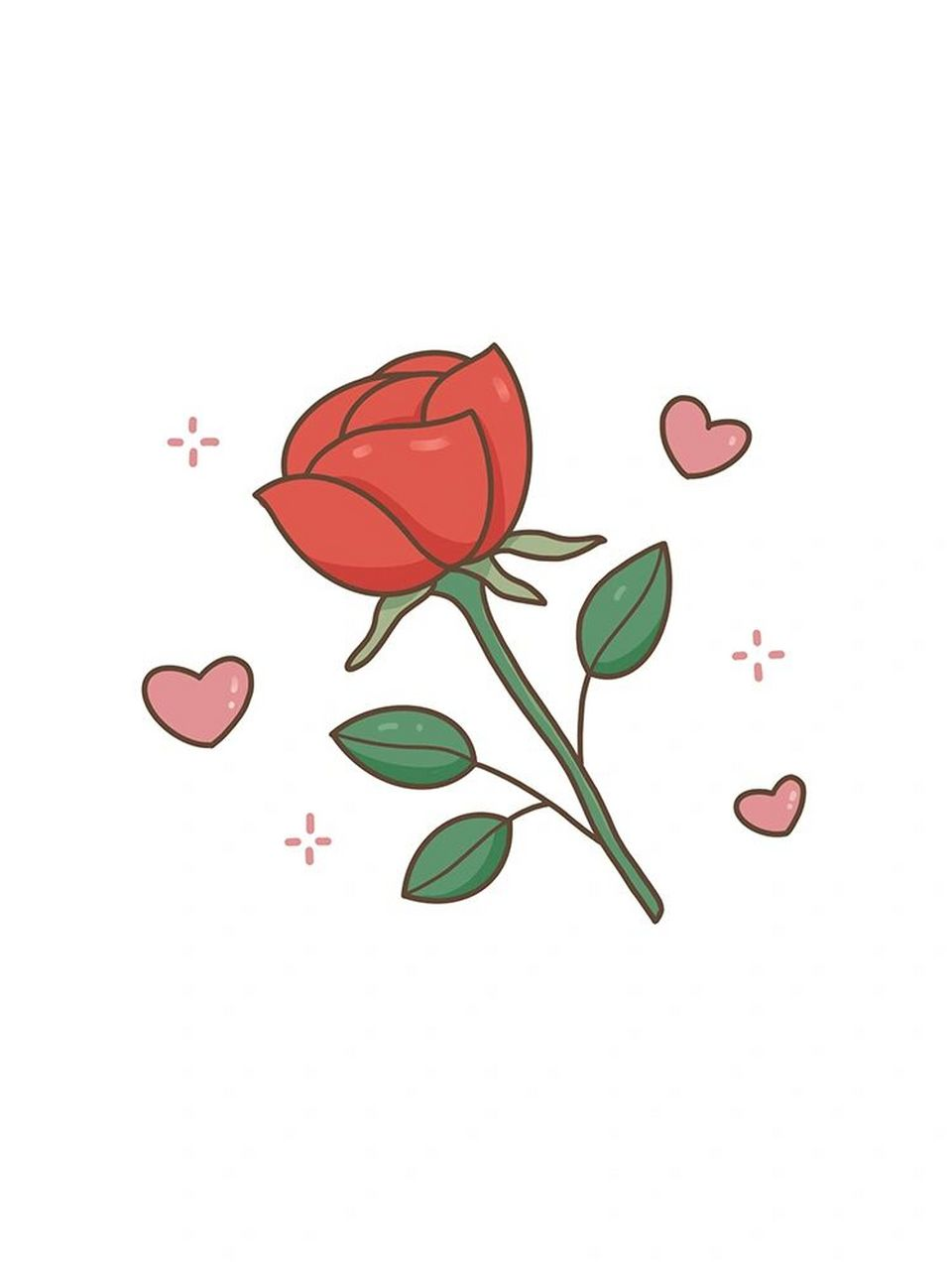 谢谢大家
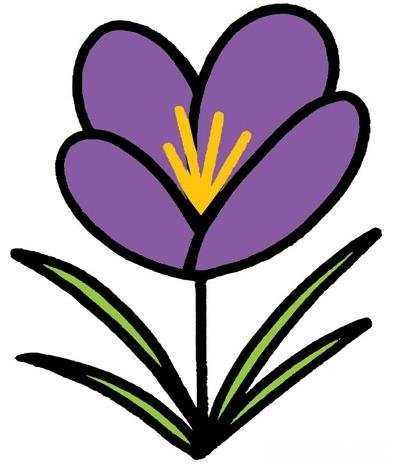 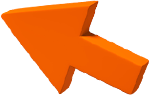 2025-04-15